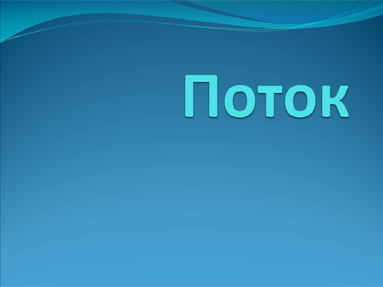 «Как животные защищаются от врагов»
МБОУ Тюменцевская средняя общеобразовательная школа
Учитель начальных классов  Осадчева Татьяна Викторовна
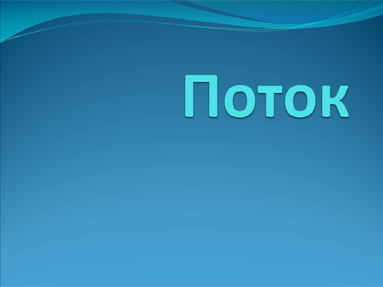 Большинство животных может стать добычей более сильного хищника. Вот и появились у каждого животного свои СПОСОБЫ ЗАЩИТЫ.
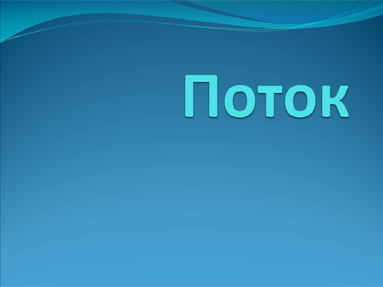 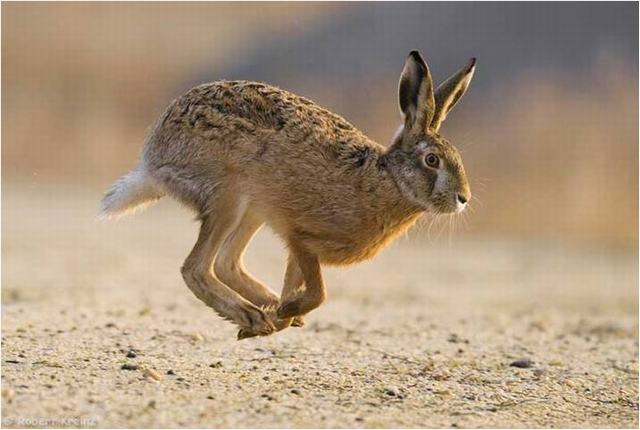 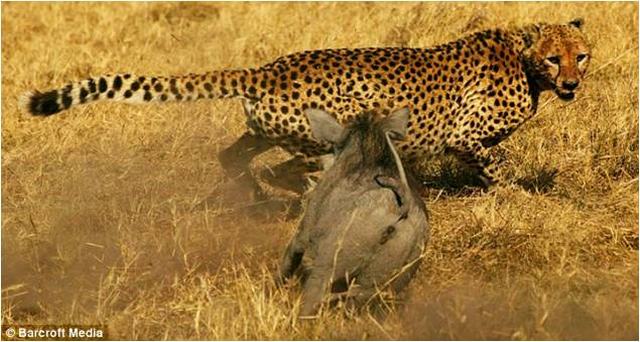 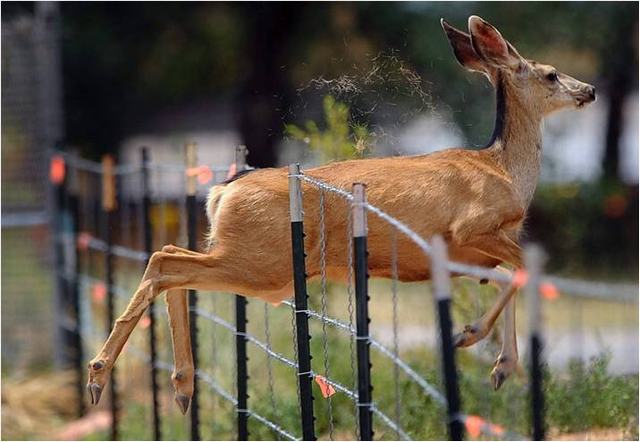 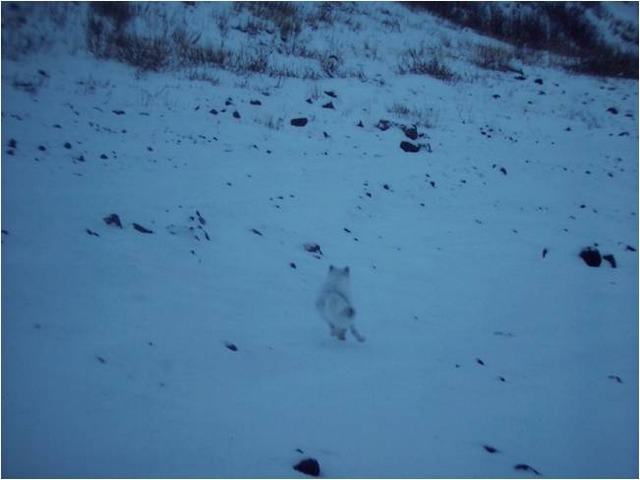 Эти животные спасаются БЕГСТВОМ
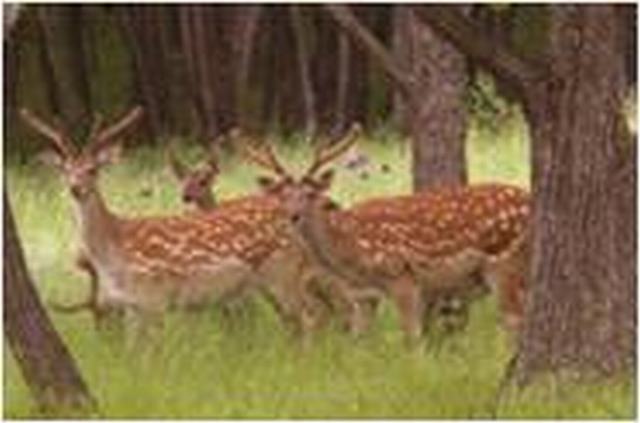 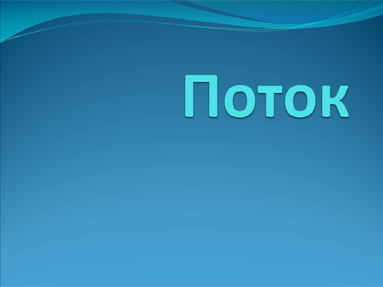 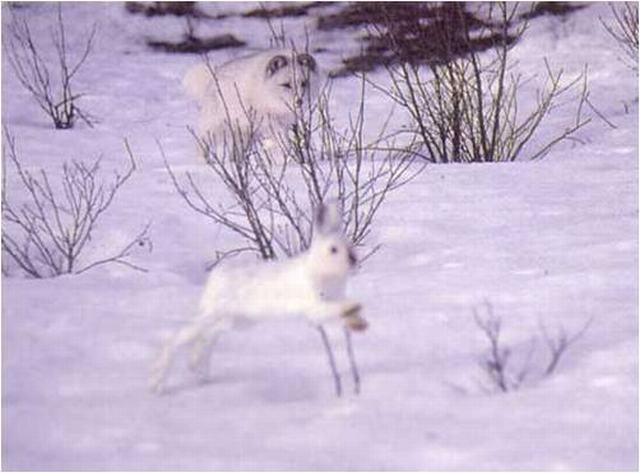 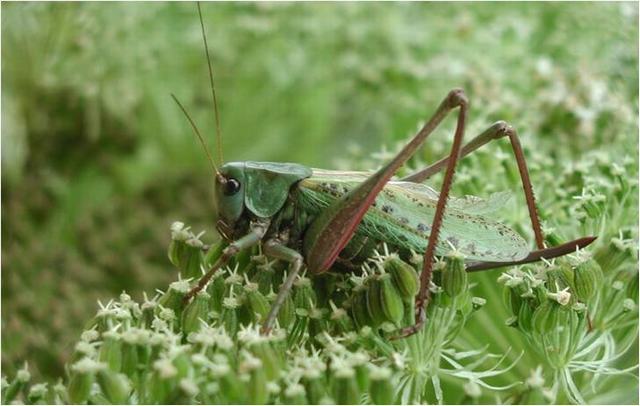 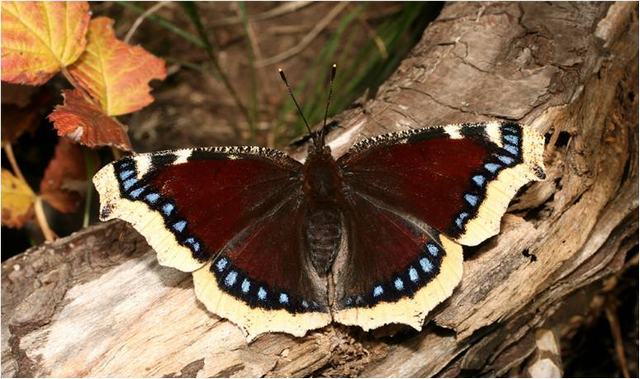 Некоторым животным  ЗАЩИТНАЯ ОКРАСКА  помогает  слиться с окружающей средой.
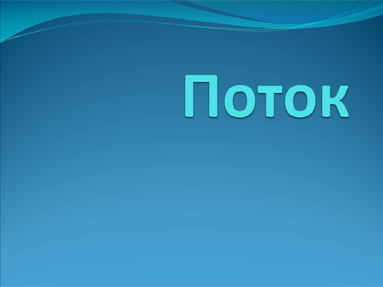 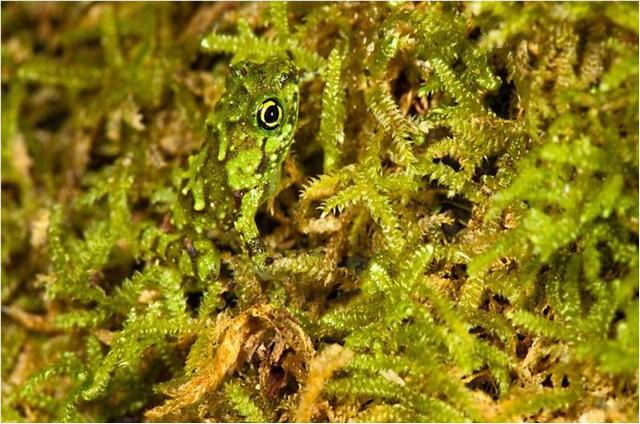 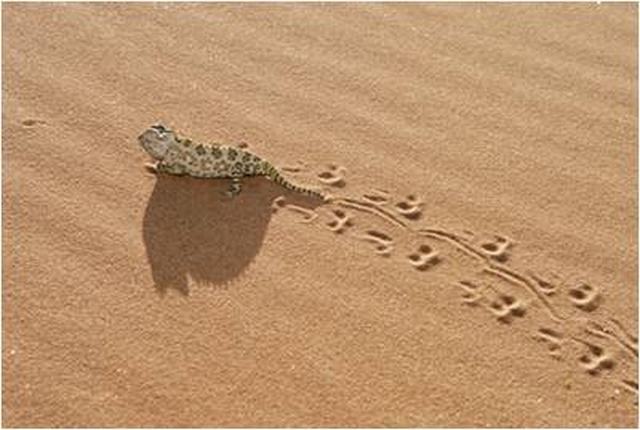 В траве хамелеон зелёный, на песке  становится жёлтым, на стволе дерева - коричневым
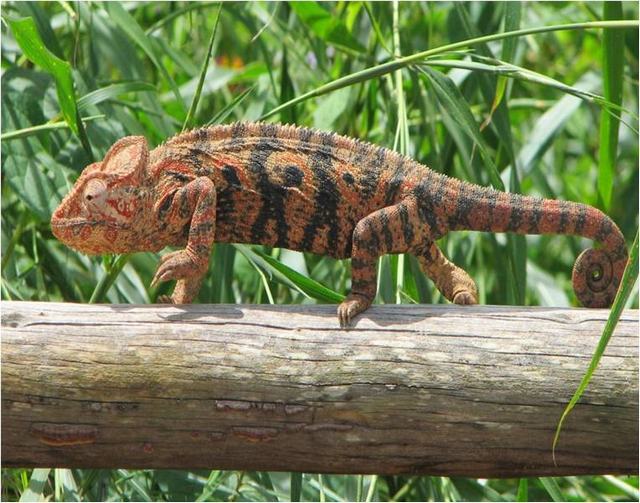 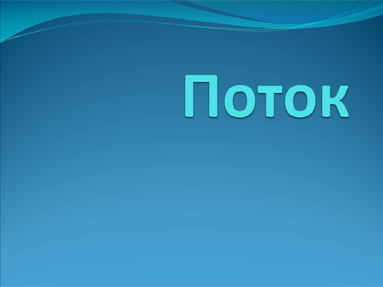 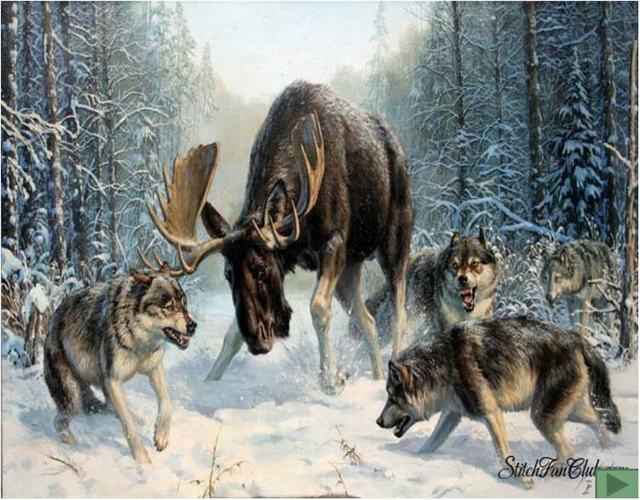 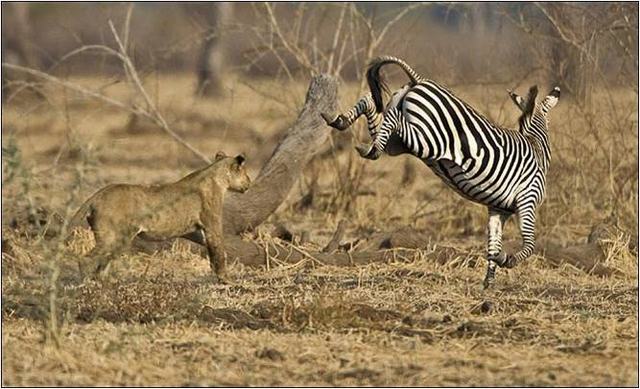 Лоси, зебры обороняются РОГАМИ и ударами НОГ, а яки защищаются от хищников, образуя КРУГ.
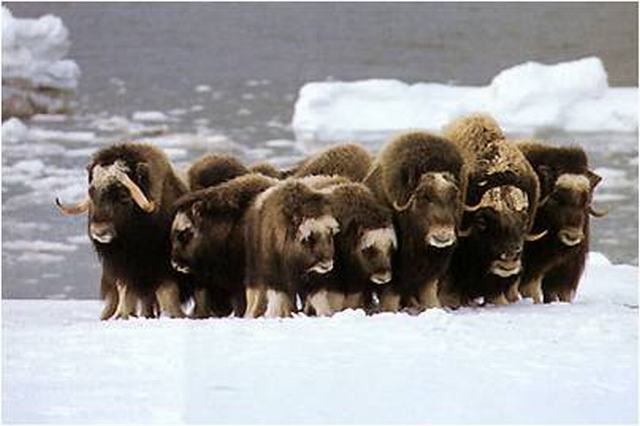 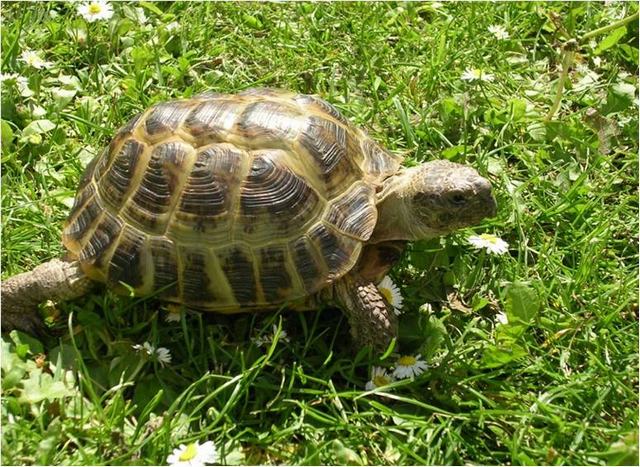 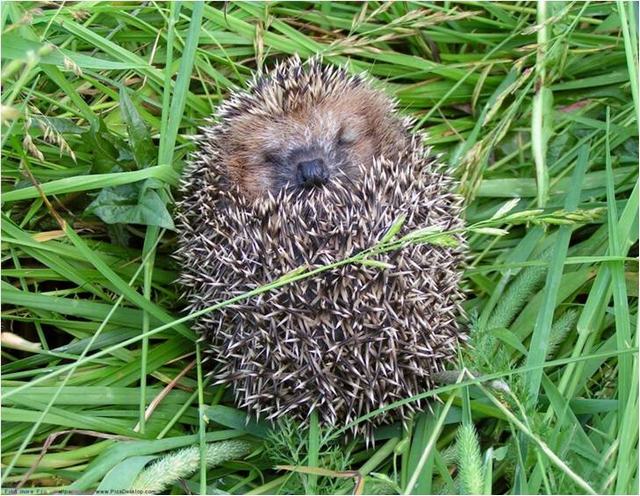 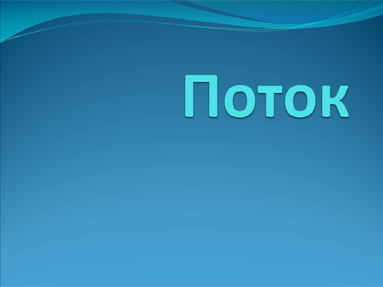 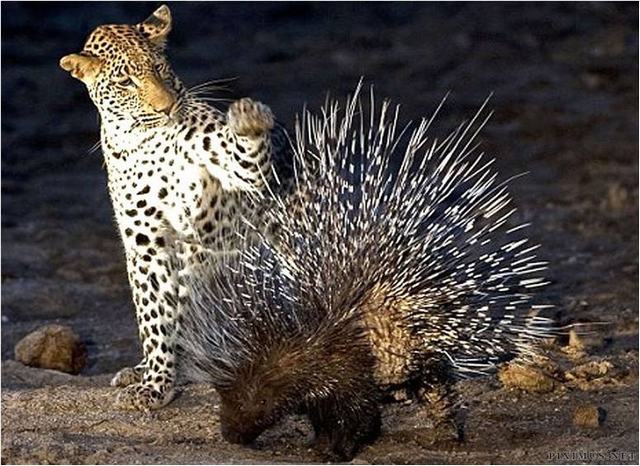 Черепаху выручает прочный ПАНЦИРЬ, а ежа и дикобраза – острые ИГОЛКИ.
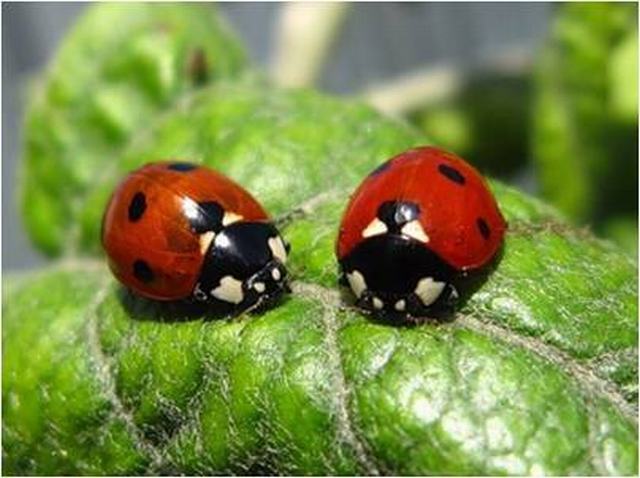 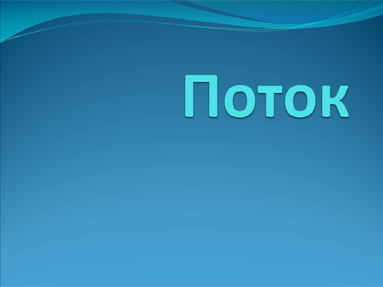 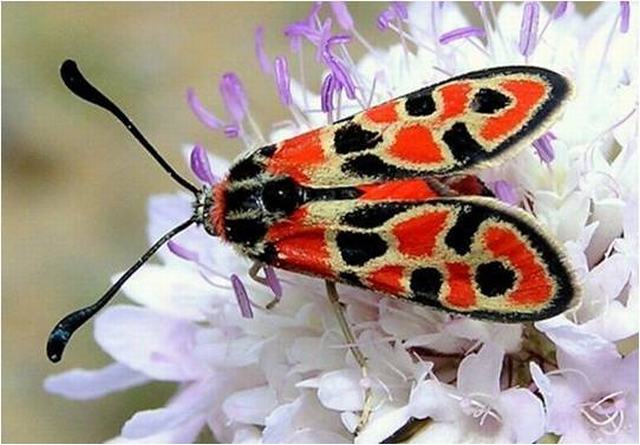 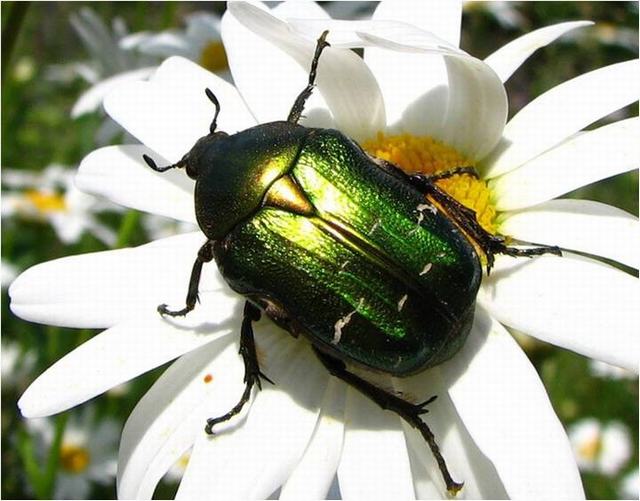 ЯРКАЯ ОКРАСКА предупреждает хищников:  «Не трогай!»  
 Божья коровка выделяет ЕДКУЮ ЖИДКОСТЬ.
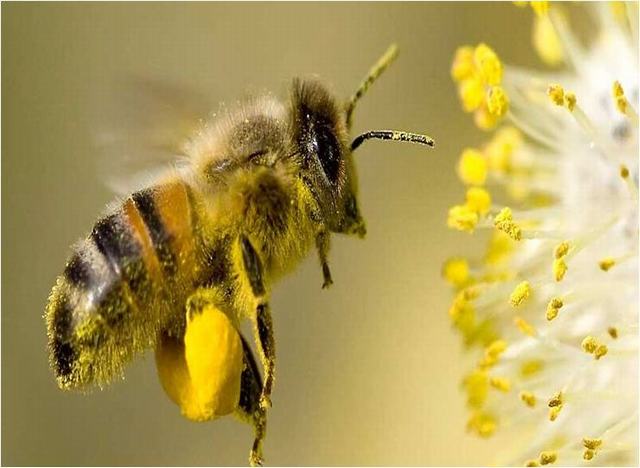 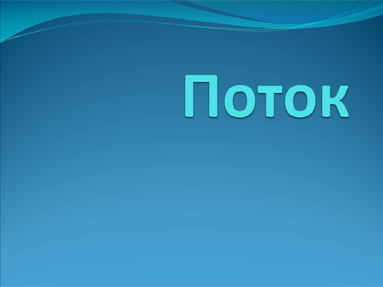 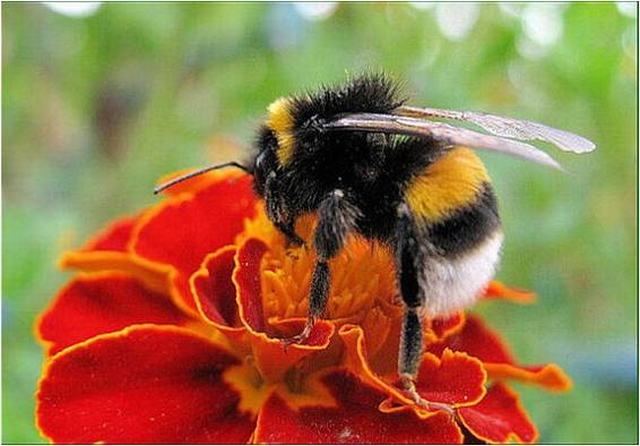 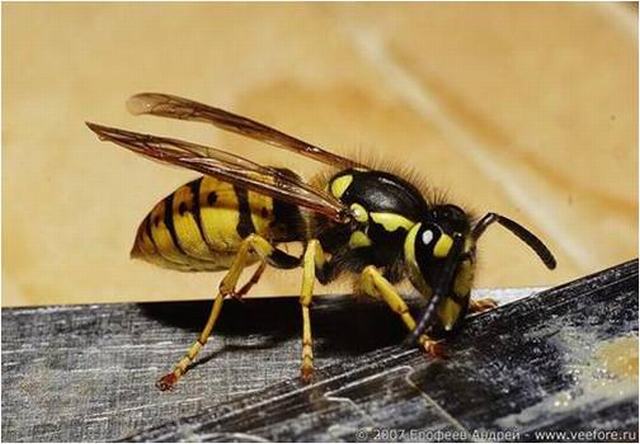 А пчёлы, шмели и осы вполне съедобны для птиц. Но они защищены ЖАЛОМ
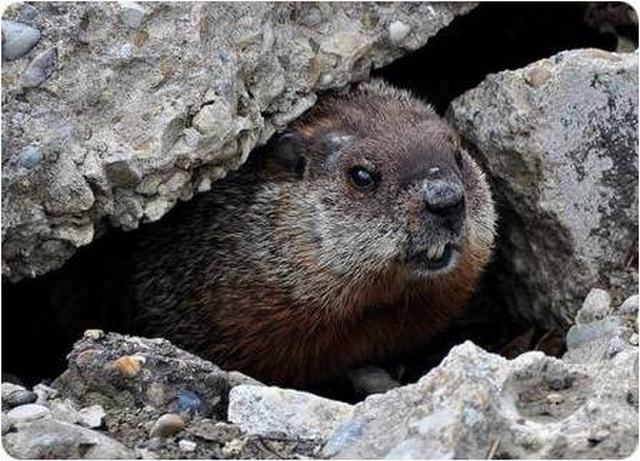 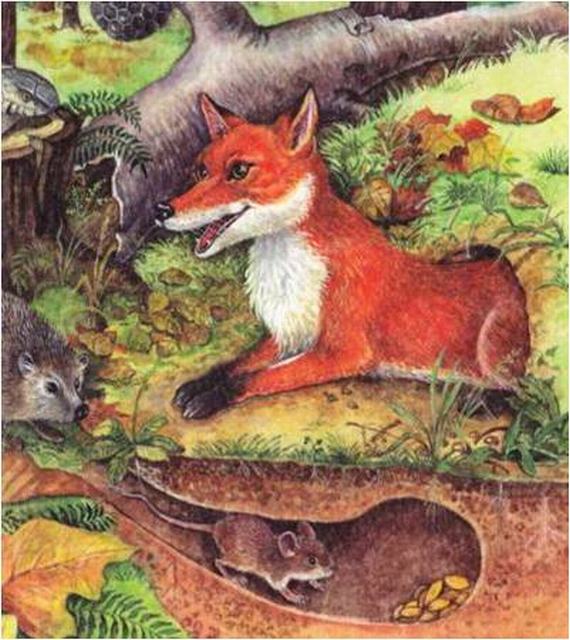 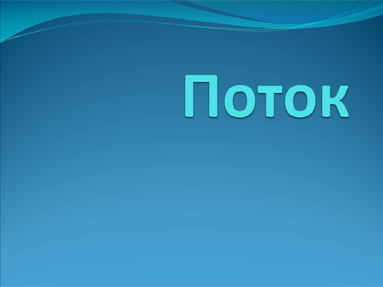 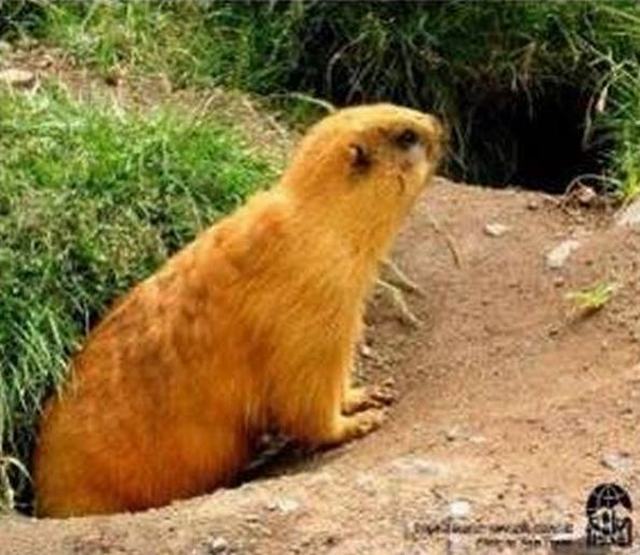 Эти животные РОЮТ НОРЫ
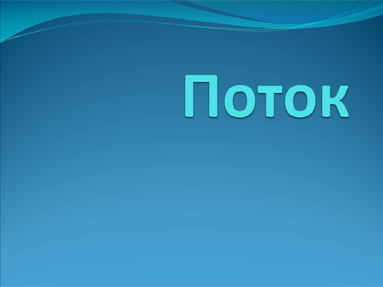 Животные умеют защищаться от хищников,  но от человека у них нет защиты.
БЕРЕГИТЕ ЖИВОТНЫХ,
 НЕ ДАВАЙТЕ ИХ УНИЧТОЖАТЬ!